1.4 线段的比较与做法
WWW.PPT818.COM
合作探究
内容：
1. 学习中遇到的疑问
2.导学案“质疑探究”部分的问题
要求：
（1）人人参与，热烈讨论，大声表达自己的思想。
（2）组长控制好讨论节奏，先一对一分层讨论，再小组内集中讨论。
（3）没解决的问题组长记录好，准备质疑。
码头
车站
大家看上图，如果量一量车站与码头相距多远，是怎样量的？如果从你家到学校走了三公里，能否认为学校与你家的距离为3公里？
学习目标
1、扎实掌握比较线段长短的方法，理解线段中点的概念，培养熟练利用数量关系表示中点的能力，会进行线段的和差及有关线段中点的计算问题，能用尺规进行作图；
2、通过学生自学、小组合作探究，掌握符号语言描述几何图形的方法；
3、激情投入，全力以赴，享受学习的快乐。
A
B
•
•
•
•
•
•
•
•
A
B
C
C
D
D
线段的比较
1.如图，分别比较线段AB、CD的长短．
（1）
比较方法：如图，端点A和C重合，观察端点B和D的位置关系．
结论：AB=CD．
•
A
•
B
•
•
•
•
•
•
A
B
C
D
C
D
（2）
比较方法：如图，端点A和C重合，观察端点B和D的位置关系．
结论：AB>CD．
•
•
A
B
•
•
•
•
A
B
D
D
•
•
C
C
（3）
比较方法：如图，端点A和C重合，观察端点B和D的位置关系．
结论：AB<CD．
•
•
n
m
•
•
•
•
A
B
2.用刻度尺度量一条线段的长度的方法：
问题1：你能不能根据上述方法，再给出一种比较两条线段的大小的方法？
问题2：如图，用两种方法比较线段m和n的大小？
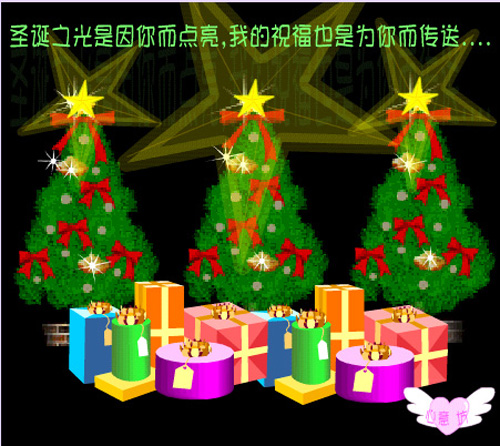 走哪条路？
小明和小聪各在两个学校,圣诞节快到了,他们想交换礼物。
于是他们决定利用今天中午休息时间见面,但两个学校之间
有四条路可走，你说他们该选择在哪条路上能较快见面?
甲
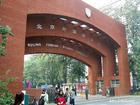 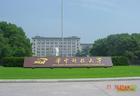 乙
小明
小聪
丙
丁
B
A
实践出真知
线段的性质：
两点间所有连线中，线段最短。
   也可以简单说成：
两点之间线段最短。
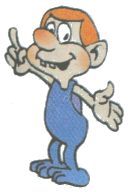 两点之间线段的长度，叫做这两点间的距离.
AC=BC=    AB
线段中点的定义：
如果点M把线段AB分成相等的两条线段AM 和BM，那么点M叫做线段AB的中点。
M
B
A
AB=2AM=2BM
任意画一条线段，你能画出它的中点吗？
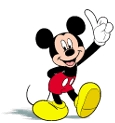 展示点评、个个精彩
展示要求：
1.展示同学积极到位，不参加展示的同学认真改正自己的错题，并写好错因，开始整理典型题目本。
2.不仅要展示题目规范的解答过程，还要用彩色笔做好总结。
A
乙
甲
B
C
课内探究
（一）基础知识探究：
探究点1.线段的基本性质
问题1.如图，从甲地到乙地有三条路。小明骑自行车从甲地到乙地走哪条路最近？
【答案】走B这条路最近
问题2.由问题1可知在两点之间的所有连线中，         最短.
【答案】线段
探究点2. 两点间的距离
问题3.两点之间线段的     叫做两点间的距离.用             可以测量线段的长度.
【答案】长度.  有刻度的直尺.
【归纳总结】距离是指线段长度，是一个数值，而不是线段本身.
探究点3.线段的比较
问题4. 比较两条线段的长短的方法：
（1）“形”的叠合比较；       
（2）用刻度尺度量后的比较，         
【答案】叠合法、度量法
【归纳总结】

叠合法  将两条线段的各一个端点对齐，看另一个端点的位置．步骤有三：
(1)将线段AB的端点A与线段CD的端点C重合．
(2)线段AB沿着线段CD的方向落下．
(3)若端点B与端点D重合，则得到线段AB等于线段CD，可以记AB=CD．
若端点B落在线段CD上，则得到线段AB小于线段CD，可以记作AB＜CD．
若端点B落在线段CD外，则得到线段AB大于线段CD，可以记作AB＞CD．
度量法：用刻度尺分别量出线段AB和线段CD的长度，将长度进行比较．可以用推理的写法，培养推理能力．写法如下：
      因为  量得AB=××cm，CD=××cm，
      所以  AB=CD(或AB＜CD或AB＞CD)．
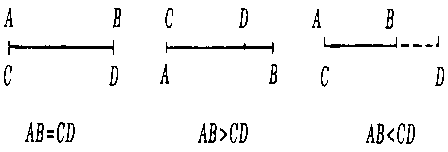 探究点4. 线段的中点
问题4.如果点M把线段AB分成      的两条线段AM与BM，那么点M叫做线段AB的中点。
这时AM      BM=       AB
【答案】相等   =
【归纳总结】
线段中点的概念非常重要，应学会用符号语言表述，并会应用线段中点的性质进行有关线段的计算.
A
3厘米
B
（二）知识综合应用探究
探究点1. 两点间的距离
例1.如图，量得线段AB的长度为3厘米，因而A,B两点间的距离为                 ，记作：
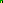 【答案】3厘米； 线段AB=3 厘米
【规律方法总结】
两点之间线段的长度叫做两点间的距离。
距离是长度，是数，不是线段，线段是一个几何图形.不能说“ A,B两点间的距离为线段AB”.
探究点2. 比较两条线段的长短
例2.（1）怎样比较两个人的身高？
方法：
 
（2）怎样比较两条线段的长短？ A_________________B  
C _______________________D
 方法1：
 方法2：
【答案】
（1）两个人要站在一起，脚底要在一个平面上，看谁的头顶在上面，谁的身高就高。
（2）方法1：叠合法：  将两条线段的各一个端点对齐，看另一个端点的位置．步骤有三：
    (1)将线段AB的端点A与线段CD的端点C重合．
    (2)线段AB沿着线段CD的方向落下．
    (3) 端点B落在线段CD上，则得到线段AB小于线段CD，可以记作AB＜CD．
方法2：度量法： 用刻度尺分别量出线段AB和线段CD的长度，将长度进行比较．可以用推理的写法，培养推理能力．写法如下：
      因为  量得AB=5cm，CD=7cm，
      所以  AB＜CD
探究点3. 线段的有关计算
例3. 如图1，已知AC=8cm，BC=4cm，D是BC的中点，E是AB的中点，求AD和EC的长。
【解题指导】利用线段中点的概念可求出BD和AE的长，结合图形，利用AD=AB－DB，EC=AC－AE即可求出结果。
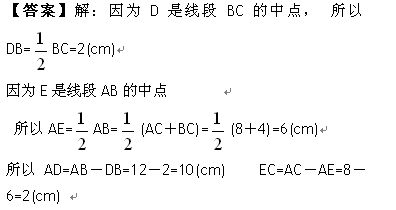 【拓展提升】如图2，已知线段AB=16cm，C是AB上一点，
D是AC的中点，E是BC的中点，求线段DE的长。
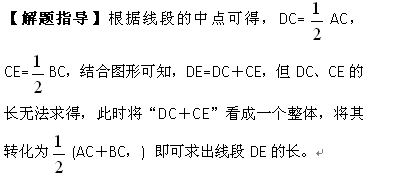 【规律方法总结】本题运用了数形结合和整体代换的思想
方法，解题中注意线段中点性质的应用，
总结升华
本节主要学习了比较线段长短的两种方法，线段中点的概念、线段的基本性质和两点间距离；同学们应掌握线段的和差及有关线段中点的计算，培养逻辑推理能力，掌握数形结合，整体代换，分类讨论的数学思想方法.
整理巩固
要求：整理巩固探究问题
           落实基础知识
           完成知识结构图
当堂检测
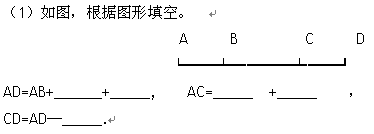 【答案】BC  CD，AB  BC，AC .
2. 己知AB=6cm，P点是到A、B两点等距离的点，则AP长为（    ）
A、3cm    B、4cm    C、5cm    D、不能确定
【答案】A
3、如图，在直线AB上找出一点C，使AC=2CB，则C点应在（    ）
   A、点A、B之间   B、点A的左边
   C、点B的左边       D、点A、B之间或点B的右边
【答案】D
课堂评价
学科班长：1.回扣目标 总结收获
          2.评出优秀小组和个人

 
    课后完成训练学案并整理巩固